ОРГАНИЗАЦИЈА НАСТАВЕ У НАСТАВНОЈ БАЗИ
КАТАЛОШКИ БРОЈ
921
ЗА НАСТАВНИКЕ СТРУЧНИХ ПРЕДМЕТА И СТРУЧНЕ САРАДНИКЕ
921
Општи циљеви:
Унапређивање квалитета наставе стручних предмета у наставној бази применом савремених метода и дидактичких решења за стицање стручних компетенција и сарадње са социјалним партнерима

Специфични циљеви:
Унапређивање компетенција наставника за методику наставе; 
Оснаживање наставника за избор метода и техника рада у односу на исходе учења; 
Развијање вештина комуникације са социјалним партнерима и корисницима услуга у наставној бази;
Боље тумачење законске регулативе за рад у наставној бази; 
Осавремењивање знања потребног за стварање климе за активно учење и стицање стручних компетенција;
921
ОЧЕКИВАНИ ИСХОДИ ОБУКЕ
НАСТАВНИК ЋЕ ...
успешније примењивати нове наставне програме у школској пракси
иницирати остваривање наставног плана у реалним условима
иницирати успешнију сарадњу ученика са корисницима услуга и запосленима  у наставној бази
успешније да прилагоди остваривање наставног плана потребама ученика и условима у наставној бази, поштујући законску регулативу и предвиђене исходе учења
функционалније да примени методе и технике рада у испуњавању исхода учења и провере знања у наставној бази, у складу са савременим концептом образовања
успешније подржавати ученике у развијању стратегија учења и повећању мотивације за учење
921
921
ЗАКОНСКИ ОКВИР РАДА У НАСТАВНОЈ БАЗИ
Наставник теоријске наставе
Наставник вежби, наставе у блоку, практичне наставе
Стручни сарадник
ЗОСОВ
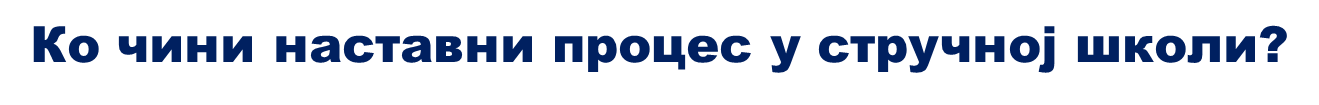 СТРУЧНА ШКОЛА
ТЕОРИЈСКА НАСТАВА
СПЕЦИФИЧНОСТ НАСТАВЕ У НАСТАВНОЈ БАЗИ
921
ШКОЛА             НАСТАВНА БАЗА  ?
921
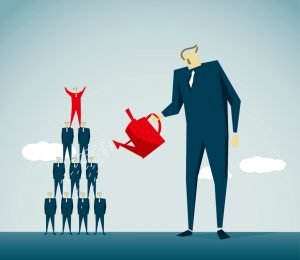 УЛОГА НАСТАВНИКА И УЧЕНИКАУ НАСТАВНОЈ БАЗИ
921
ПЕДАГОШКА РАДИОНИЦА КАО ОБЛИК НАСТАНОГ РАДА У НАСТАВНОЈ БАЗИ
921
ХВАЛА НА ПАЖЊИ И ПОВЕРЕЊУ!!!